[Speaker Notes: 1]
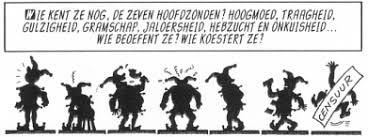 [Speaker Notes: 2]
Liefde is…
[Speaker Notes: 1]
Liefde is…

God is liefde
[Speaker Notes: 4]
Liefde is…

God is liefde
God kiest voor liefde
[Speaker Notes: 5]
Liefde is…

God is liefde
God kiest voor liefde
God verwacht liefde bij ons
[Speaker Notes: 6]
Liefde is…

God is liefde
God kiest voor liefde
God verwacht liefde bij ons
	voor mensen om ons heen
[Speaker Notes: 7]
Liefde is…

Misverstand 1:
	‘de kerk is tegen’
[Speaker Notes: 8]
Liefde is…

Misverstand 1:
	‘de kerk is tegen’
	(-lees Hooglied nog maar eens)
[Speaker Notes: 9]
Liefde is…

Misverstand 1:
	‘de kerk is tegen’
	(-lees Hooglied nog maar eens)

Misverstand 2:
	‘we zijn gewoon nu vrijer’
[Speaker Notes: 10]
Liefde is…

Misverstand 1:
	‘de kerk is tegen’
	(-lees Hooglied nog maar eens)

Misverstand 2:
	‘we zijn gewoon nu vrijer’
	(-dat is nogal naïef)
[Speaker Notes: 11]
Liefde is…

God vindt ons zo waardevol
[Speaker Notes: 12]
De liefde is geduldig en vol goedheid.
De liefde kent geen afgunst, geen ijdel vertoon en geen zelfgenoegzaamheid.
[Speaker Notes: 13]
Ze is niet grof en niet zelfzuchtig,
ze laat zich niet boos maken en rekent het kwaad niet aan,
ze verheugt zich niet over het onrecht maar vindt vreugde in de waarheid.
[Speaker Notes: 14]
Alles verdraagt ze, alles geloof ze, alles hoopt ze, in alles volhardt ze.
De liefde zal nooit vergaan.
[Speaker Notes: 15]